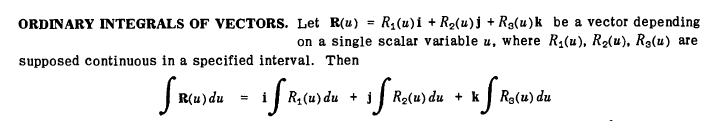 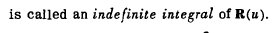 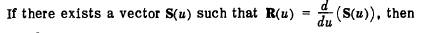 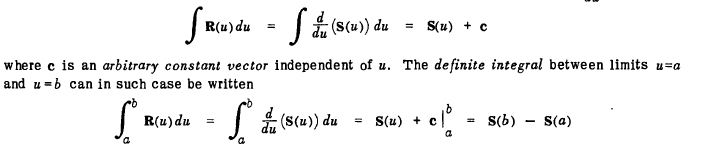 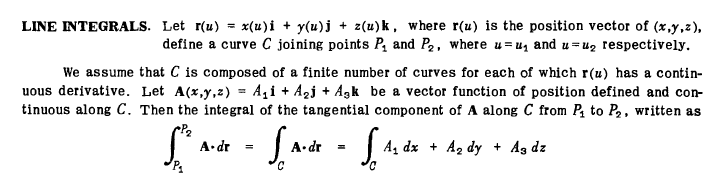 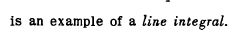 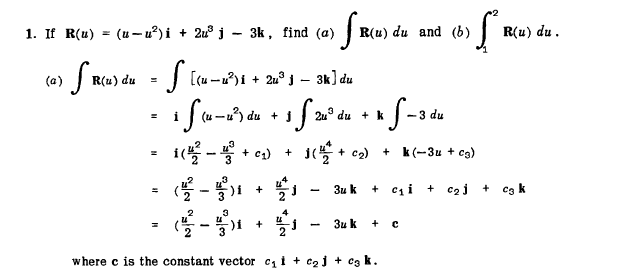 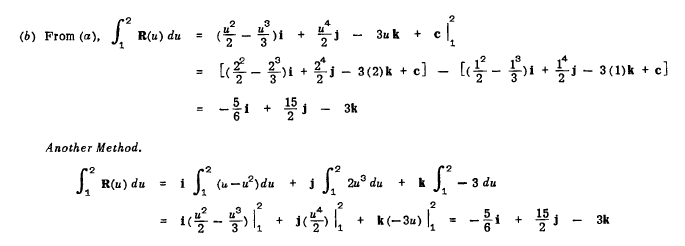 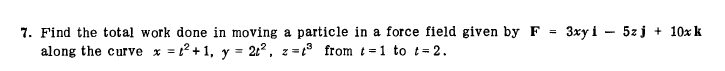 Solution:
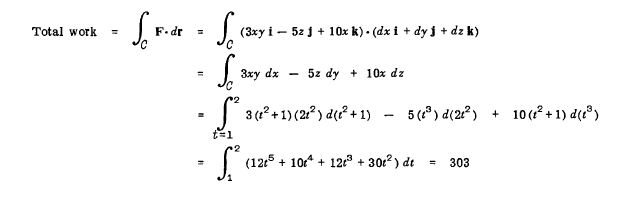